ОСНОВНЫЕ ПОКАЗАТЕЛИ ДЕЯТЕЛЬНОСТИ ФНС РОССИИ 
ЗА 1 КВАРТАЛ 2019 ГОДА
ДОНАЧИСЛЕНО НА ОДНУ 
ВЫЕЗДНУЮ ПРОВЕРКУ
РЕЗУЛЬТАТИВНОСТЬ ПРОВЕРОК 
СОБЛЮДЕНИЯ ВАЛЮТНОГО 
ЗАКОНОДАТЕЛЬСТВА
КОЛИЧЕСТВО ВЫЕЗДНЫХ 
НАЛОГОВЫХ ПРОВЕРОК
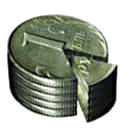 95%
17,1 МЛН. РУБ.
ДОЛЯ НАЛОГОПЛАТЕЛЬЩИКОВ, 
УДОВЛЕТВОРИТЕЛЬНО 
ОЦЕНИВАЮЩИХ РАБОТУ ФНС РОССИИ
ПО ПРОТИВОДЕЙСТВИЮ КОРРУПЦИИ
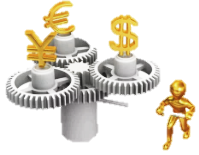 5,6 ТЫС. ЕД.
98 %
19,8 МЛН. РУБ.
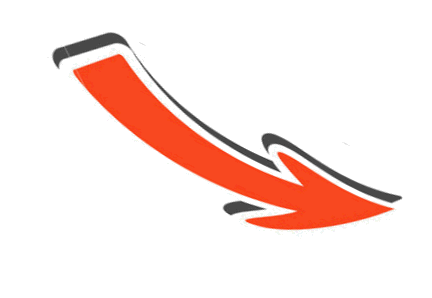 4,1 ТЫС. ЕД.
92%.
23,1 МЛН. РУБ.
2,7 ТЫС.ЕД.
76%
X
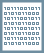 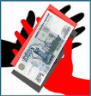 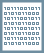 92%
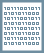 КОЛИЧЕСТВО РЕШЕНИЙ СУДОВ ПО СПОРАМ ,
ПРОШЕДШИМ ДОСУДЕБНОЕ УРЕГУЛИРОВАНИЕ
1
62%
9
2
Уровень удовлетворенности граждан 
качеством предоставления 
государственных услуг**
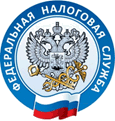 8
2,2 ТЫС. ДЕЛ
3
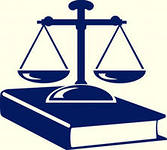 2,1 ТЫС. ДЕЛ
7
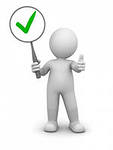 4
1,9 ТЫС. ДЕЛ
6
5
КОЛИЧЕСТВО ПАКЕТОВ ЭЛЕКТРОННЫХ ДОКУМЕНТОВ, 
НАПРАВЛЕННЫХ НА ГОСУДАРСТВЕННУЮ 
РЕГИСТРАЦИЮ ЧЕРЕЗ ИНТЕРНЕТ
ЭФФЕКТИВНОСТЬ ПРОЦЕДУРЫ 
БАНКРОТСТВА
67,6%
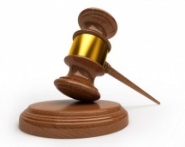 139,0 ТЫС. ЕД.
ОТНОШЕНИЕ ЗАДОЛЖЕННОСТИ К 
ПОСТУПЛЕНИЯМ
88,9%
186,0 ТЫС. ЕД.
12,2%
***
342,9 ТЫС. ЕД.
9,3%*
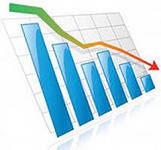 * - без учета «разового» списания 
по ФЗ от 28.12.2017 № 436-ФЗ
I квартал 2017 года
I квартал 2018 года
I квартал 2019 года
7,3%
** - годовой показатель
*** - замена показателя в связи с достижением 
максимального значения